2020 US Licensing Survey
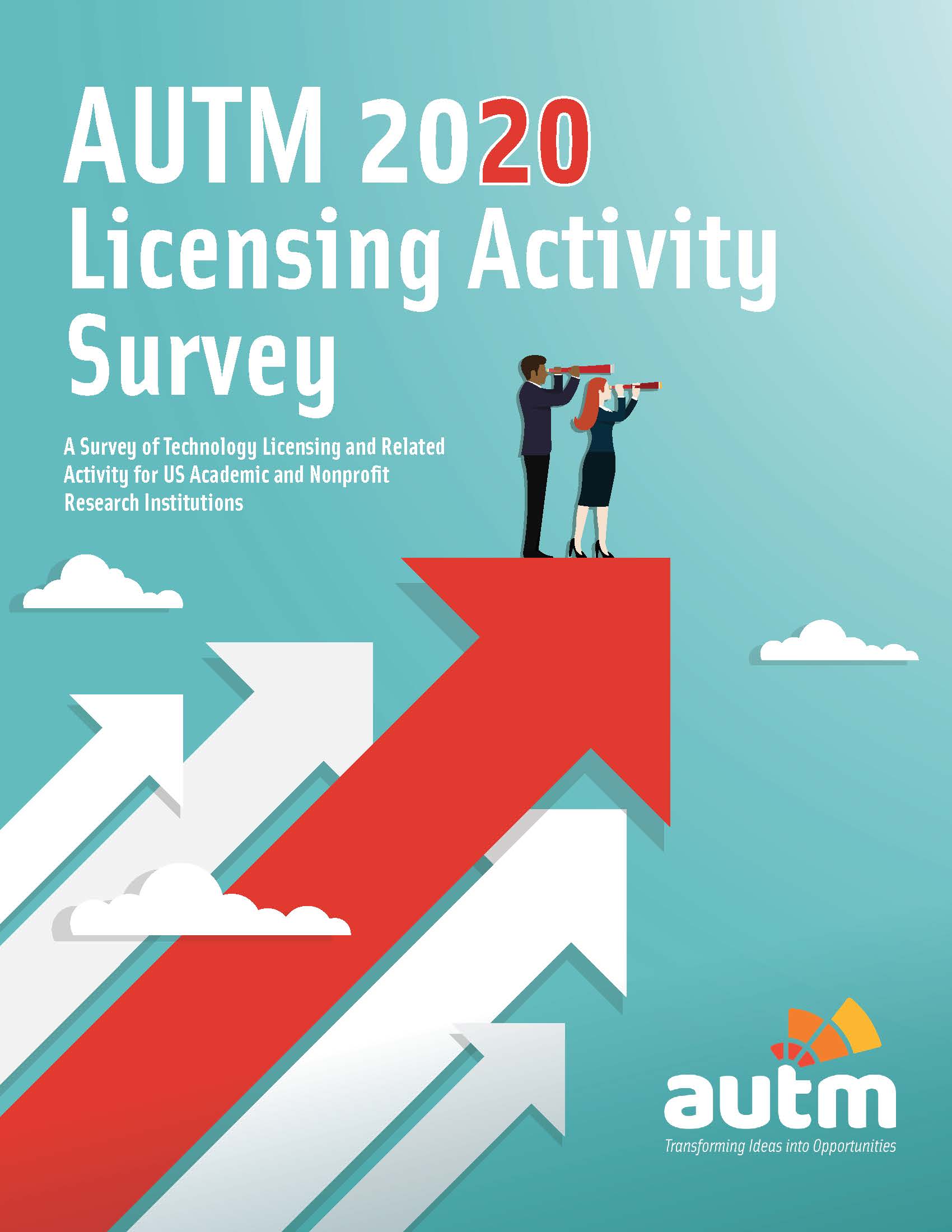 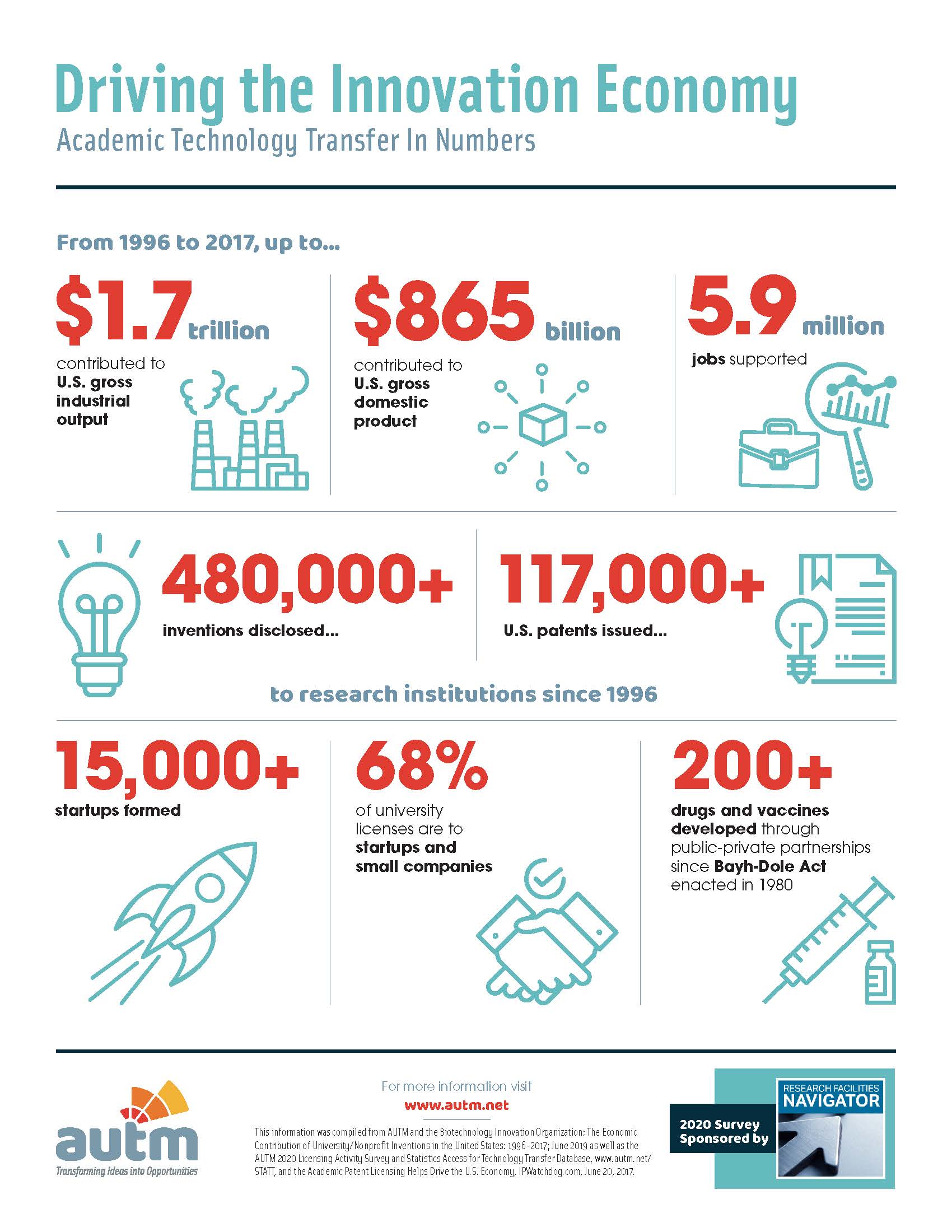 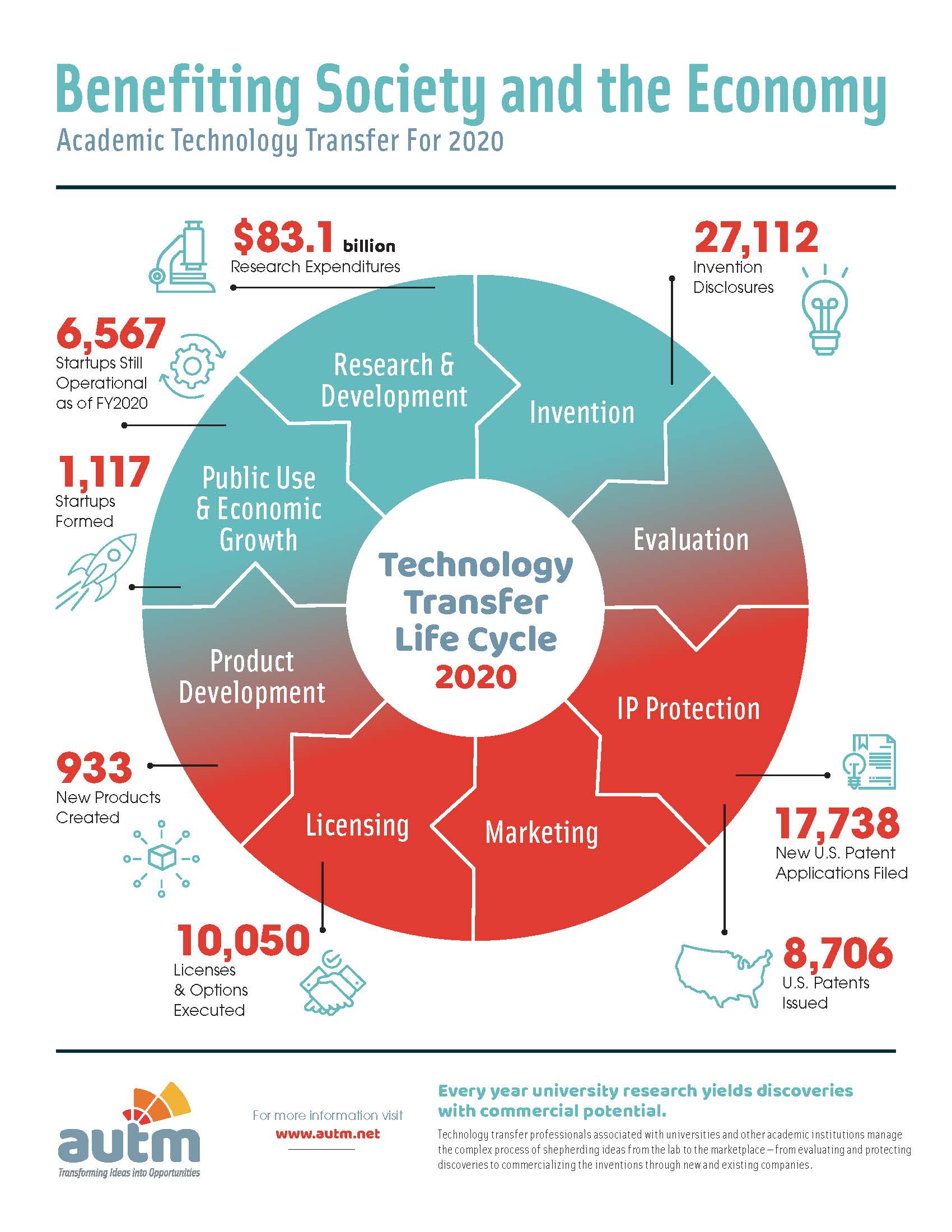 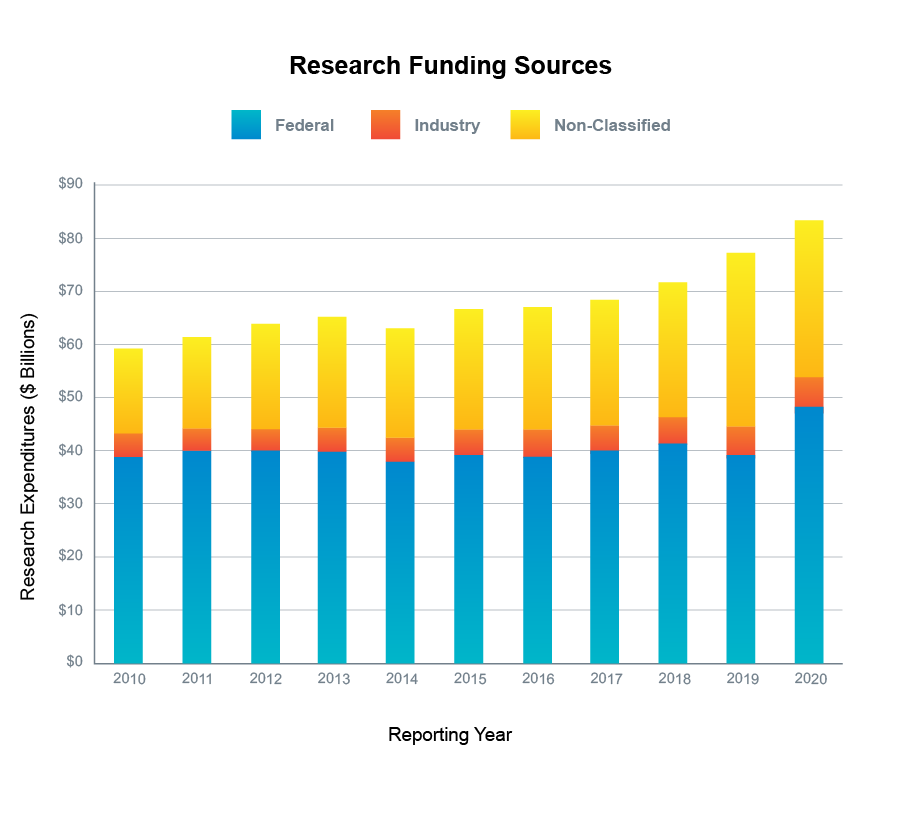 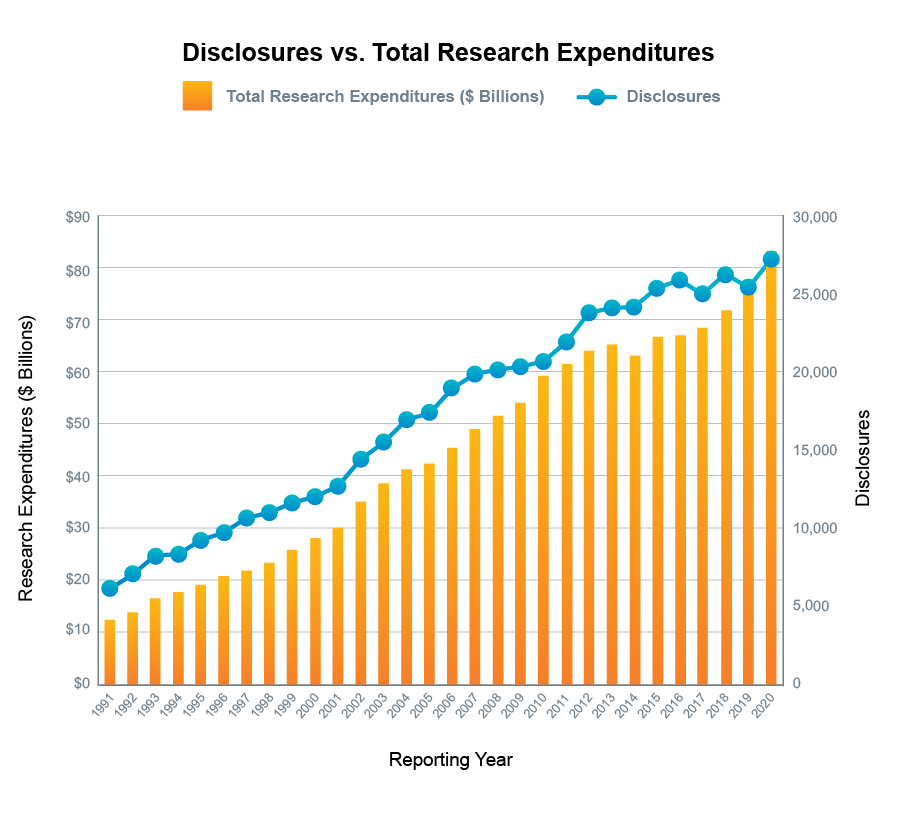 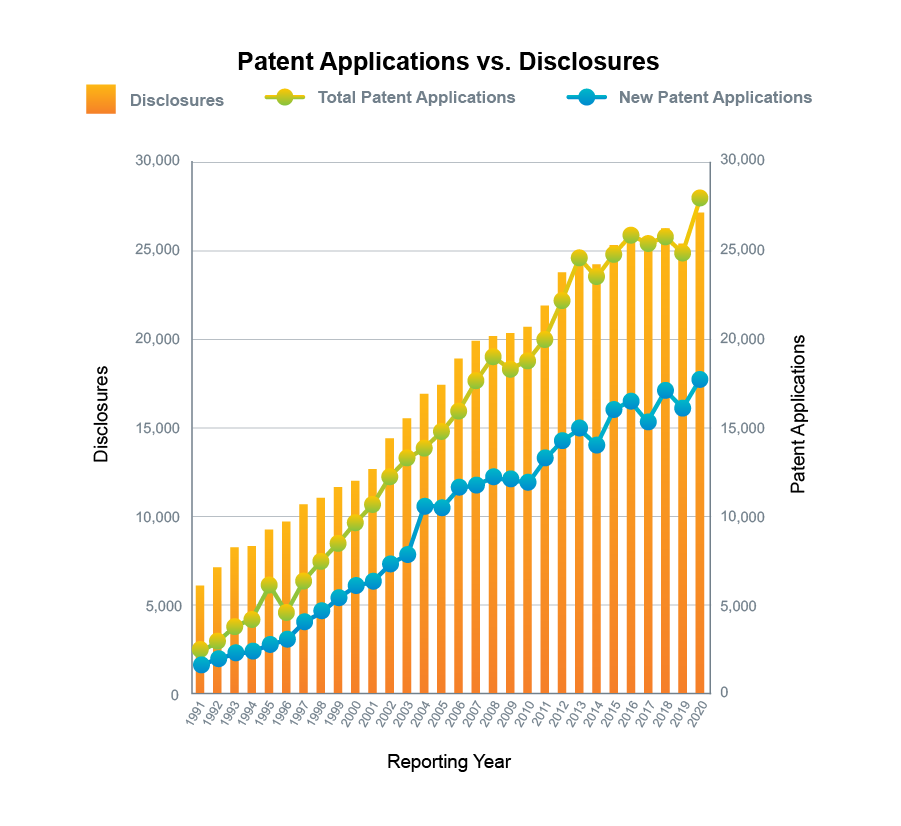 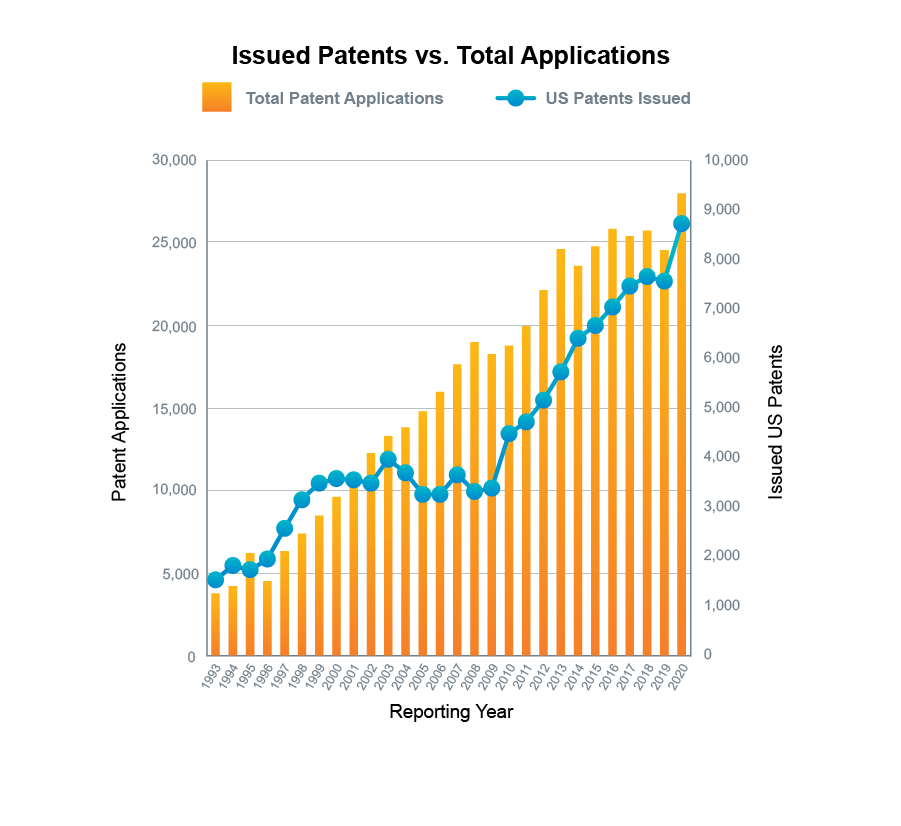 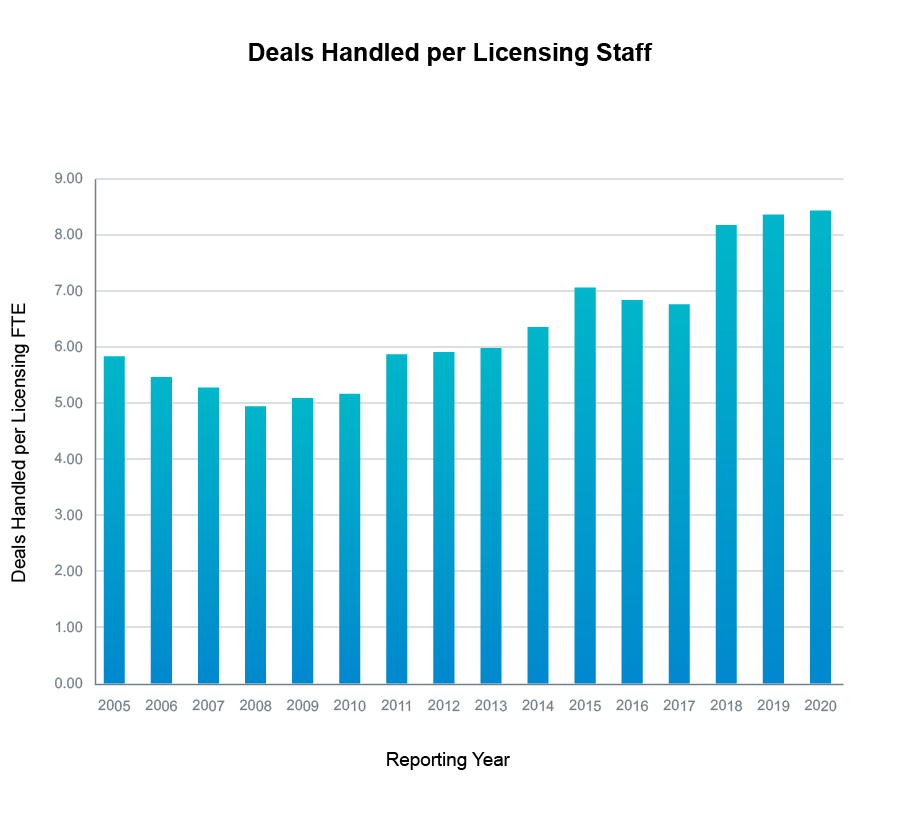 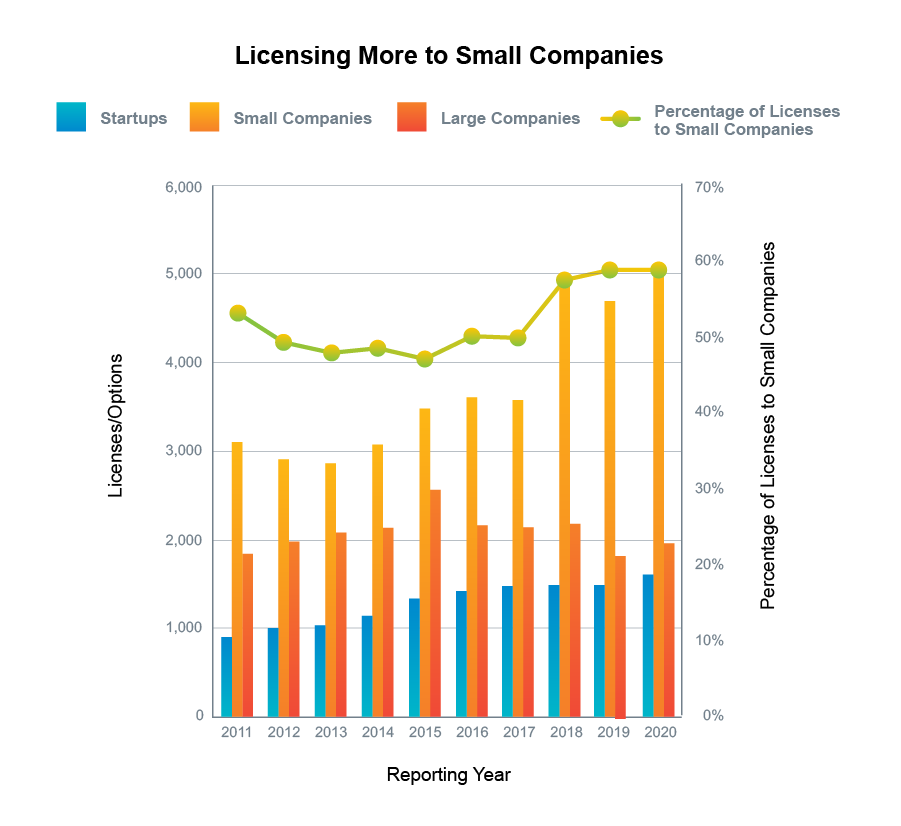 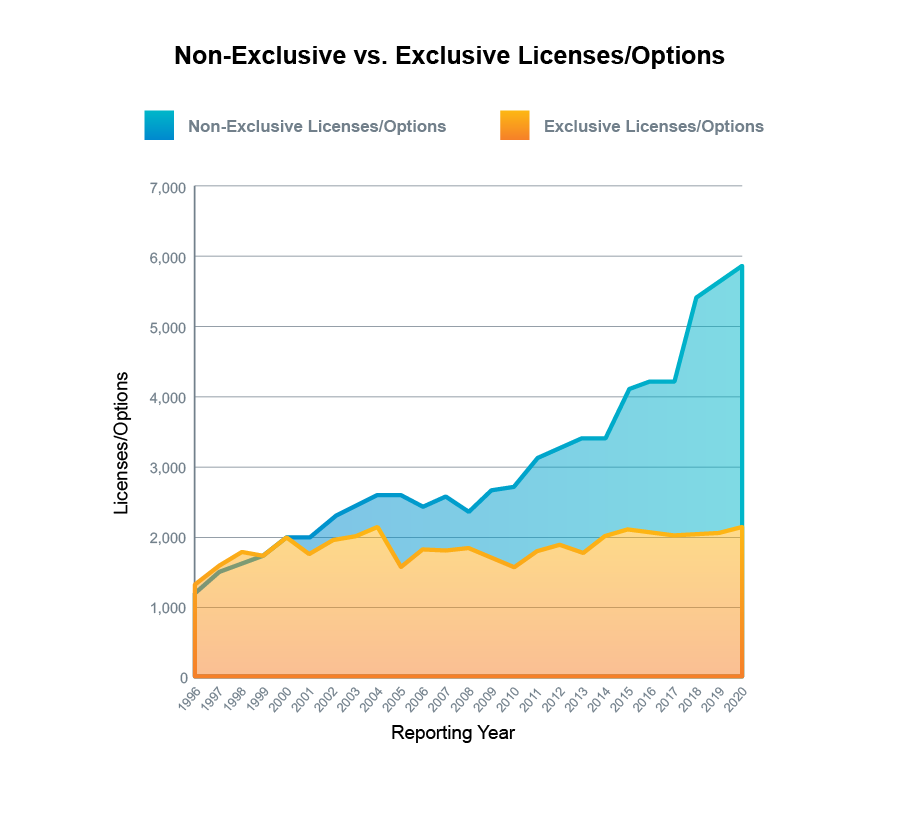 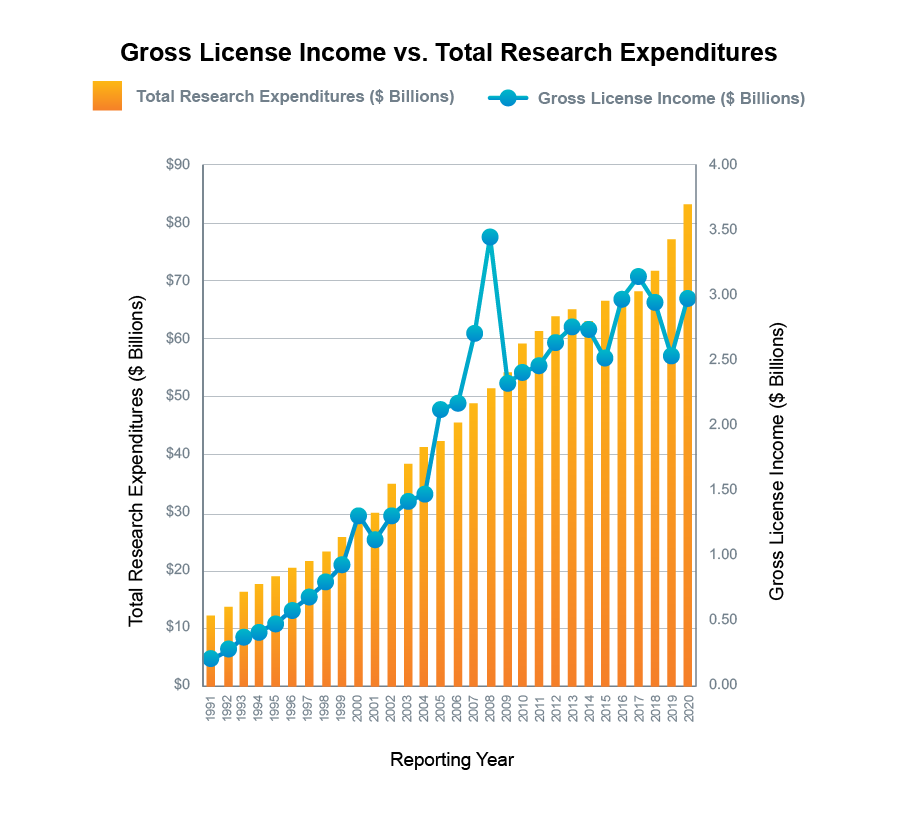 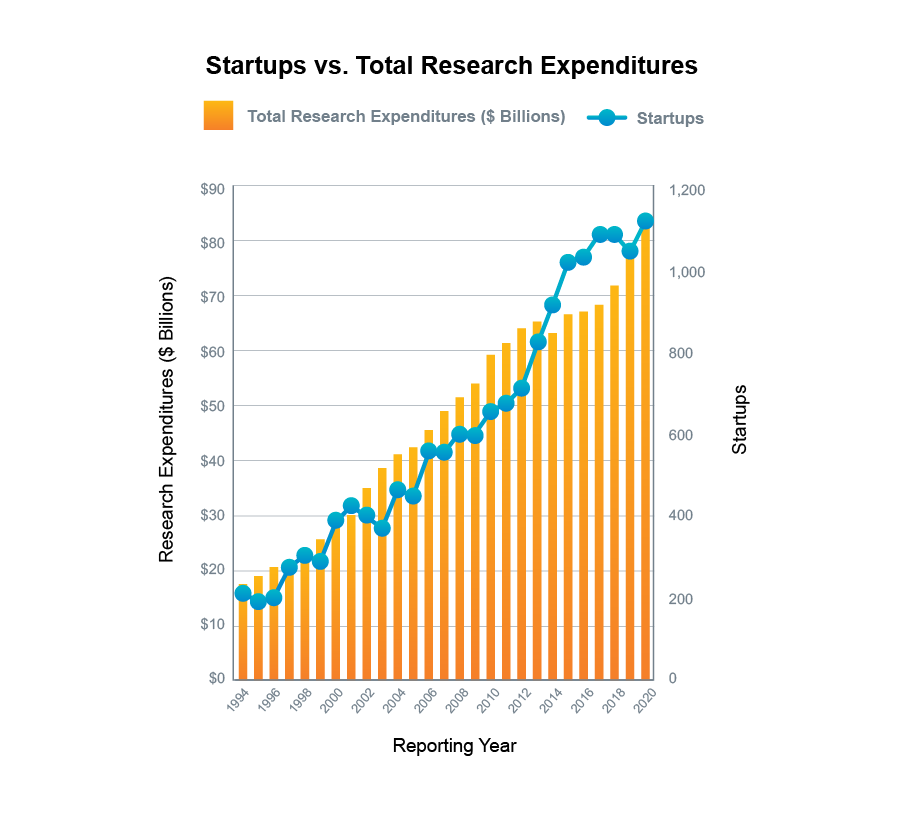